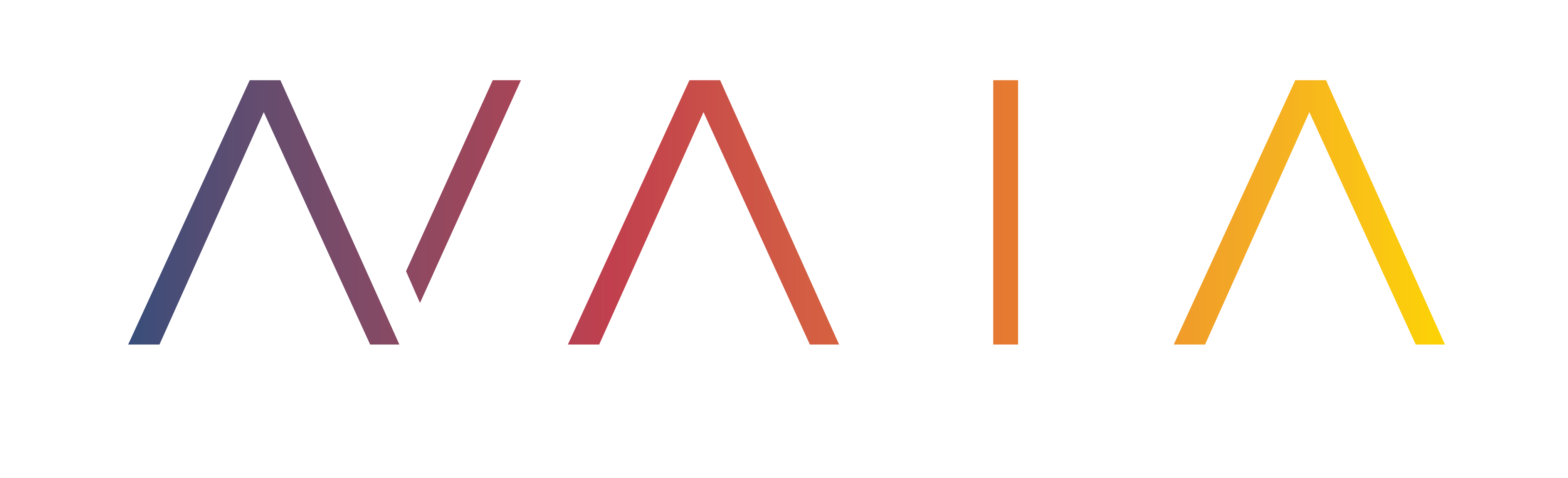 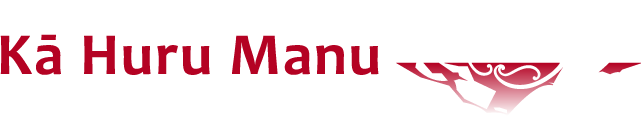 2.Ko hea e rua ingoa anō mō Te Waihora?
1.Ko hea te awa me te whenua rāhui Māori ki te raki o te pā o Peketā?
3.Ko hea te ingoa tūturu mō Rāpaki?
4.  He aha ngā kai e toru ka kitea te whanga o Ōtākou?
5.Nā wai i keri te roto o Wairewa?
6.E noho ana a Mokomoko i waenga i ēhea tāone e rua i Murihiku?
7.Ko hea te ingoa tūturu mō Kaikōura?
8.Ko hea te pā kua whakatūria ki Taumutu?
10.He aha te kōrero a Makō i tana rongo atu e pā ana ki te rawaka o te kai ki Wairewa.
9.I whakatūria e Te Rakiwhakaputa tōna pā ki tēhea whanga?
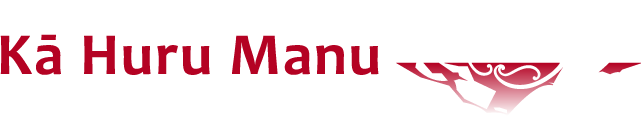 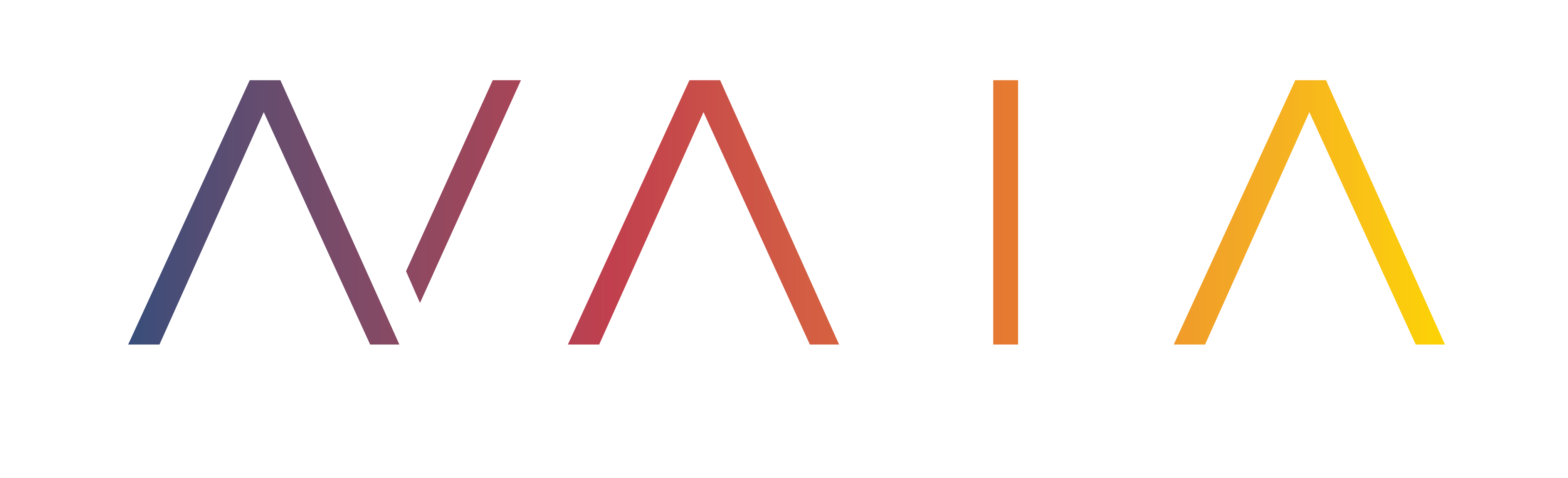 Ngā Whakautu
2.Te Kete-ika-a-Rākaihautū / Te Kete-ika-a-Tūtekawa / Lake Ellesmere
1. Kahutara River / Kahutara G Native Reserve
3. Te Rāpaki-o-Te-Rakiwhakaputa
4.fish and shellfish, tohorā , paikea , makō, hāpuku, pātiki, hokahoka, aua (yelloweye mullet), wheke, pāra, pātutuki (blue cod), tuaki , roroa, kākahi whētiko , pūpū and tio
5. Rākaihautū
6.Waihōpai and Awarua
7. Te Ahi-Kai-Kōura-a-Tama-ki-Te-Raki
8.Orariki Pā
10.Taku pane ki uta, aku waewae ki tai. Inland is a pillow for my head and on the coast a rest for my feet
9.Whakaraupō